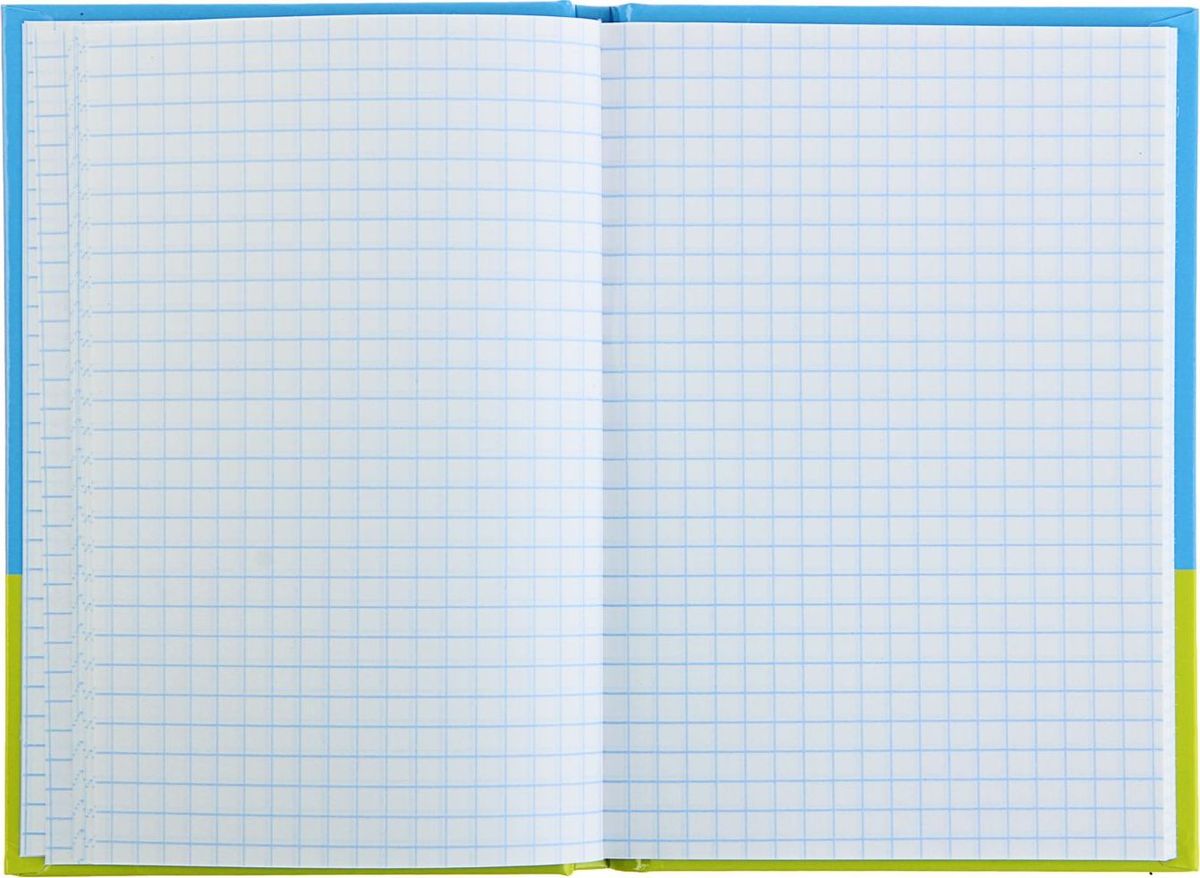 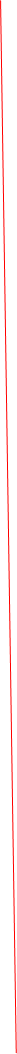 13.01.20
Классная работа
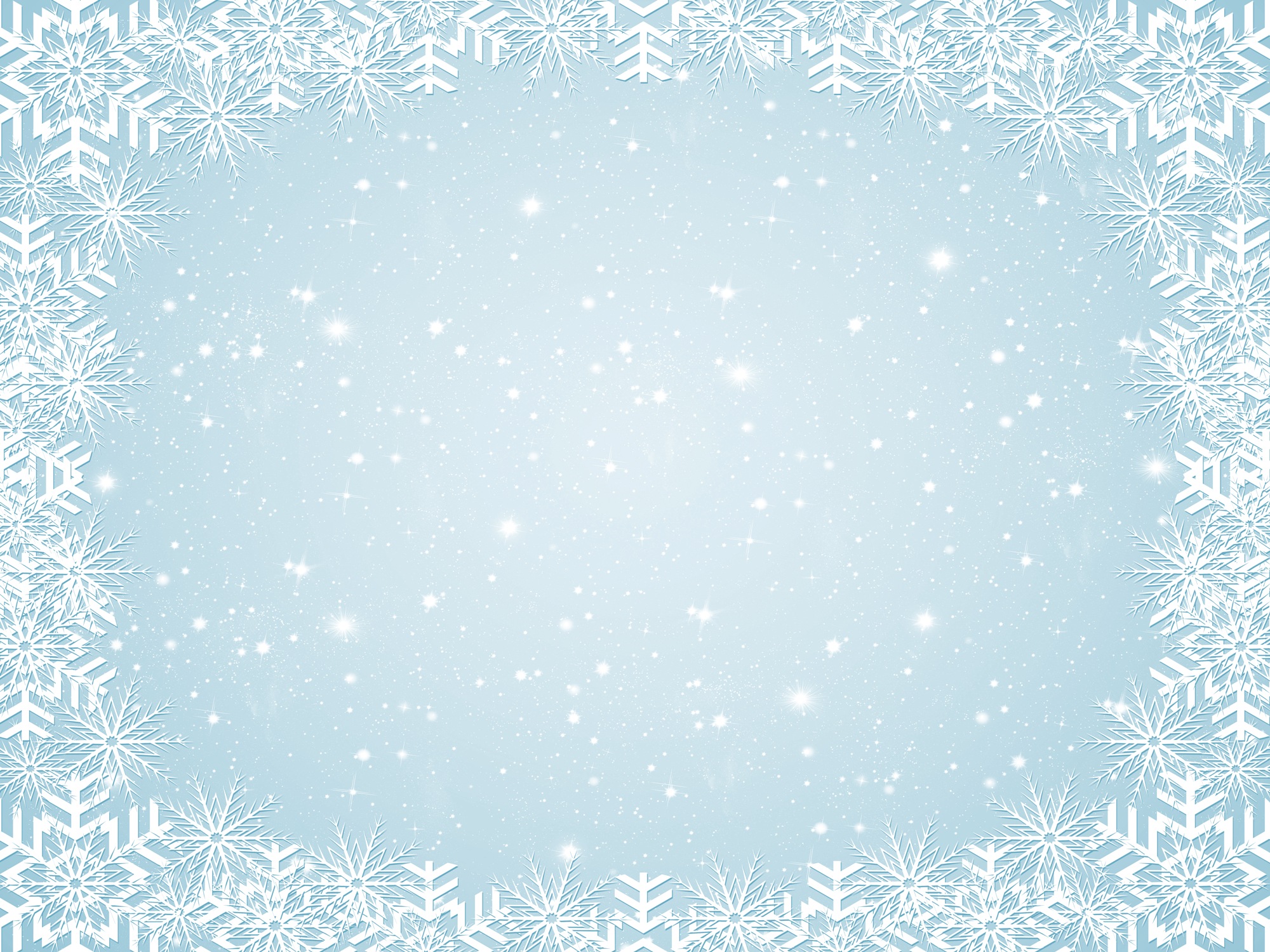 Поставьте скобки и расставьте порядок
 выполнения действий так, чтобы получились
 верные равенства.
4 + 4 * 4 + 4 : 2 = 34
4 + 4 * 4 + 4 : 2 = 20
4 + 4 * 4 + 4 : 2 = 22
4 + 4 * 4 + 4 : 2 = 28
4 + 4 * 4 + 4 : 2 = 12
4 + 4 * 4 + 4 : 2 = 32
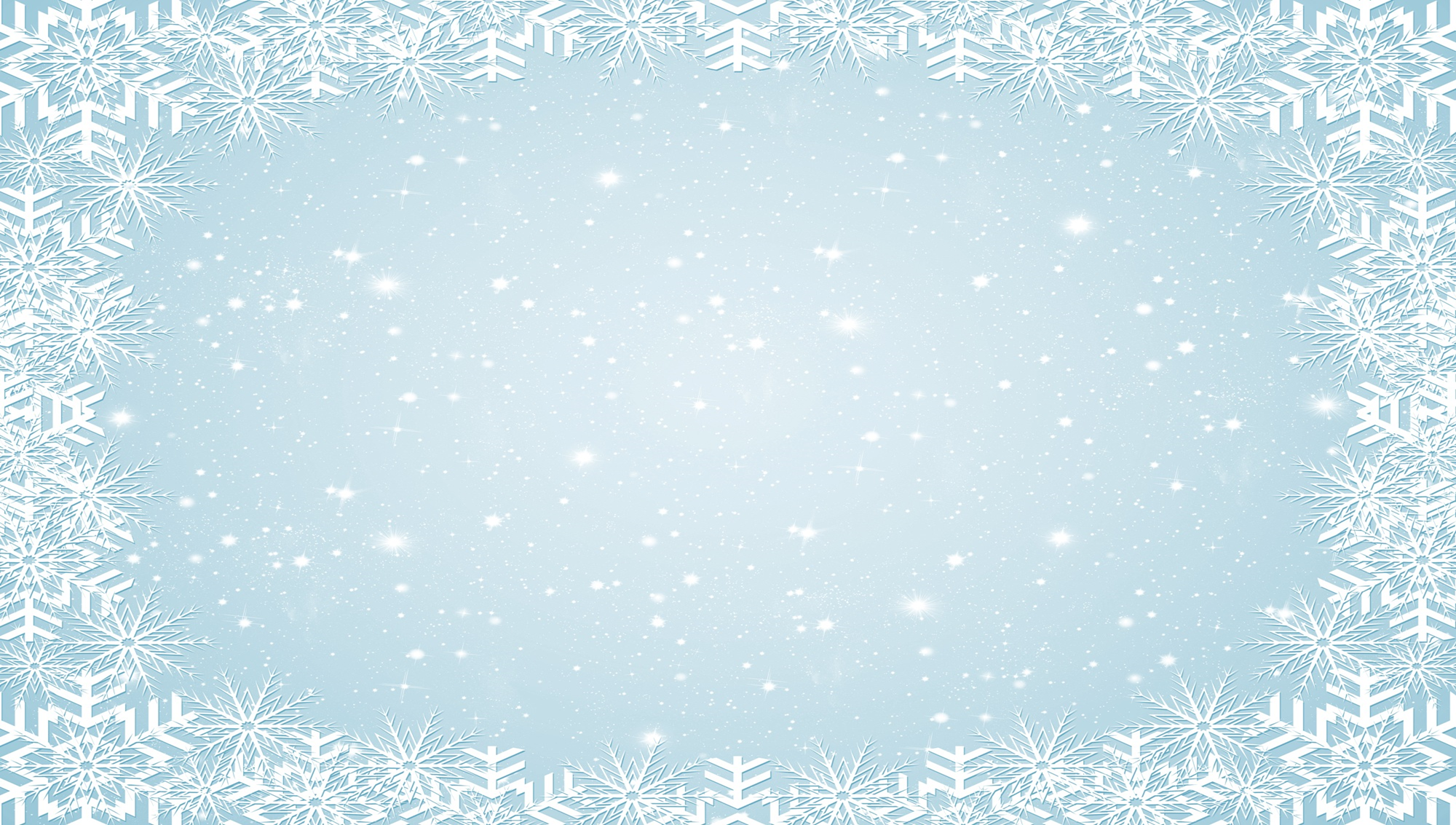 Расположите данные выражения 
в порядке убывания их значений.
5                         9                       1                        2
48 : 6          42 : 6          40 : 8          81 : 9         9 : 1
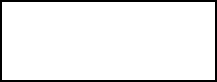 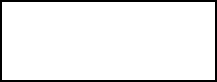 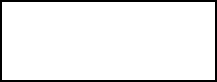 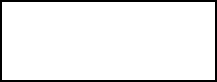 10                      4                       6                  7                           8
36 : 9         49 : 7      30 : 6 +2      3+27: 9      1 + 25 : 5
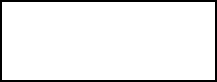 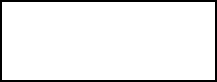 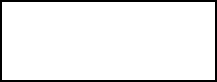 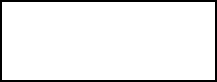 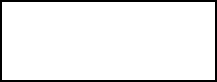 Высота кавказской пихты 60 метров,
 а высота сибирской пихты 30 метров.
На какие вопросы вы сможете ответить, решив выражения:
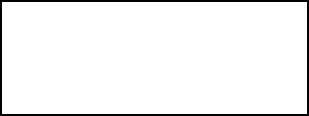 60 – 30               60 : 30
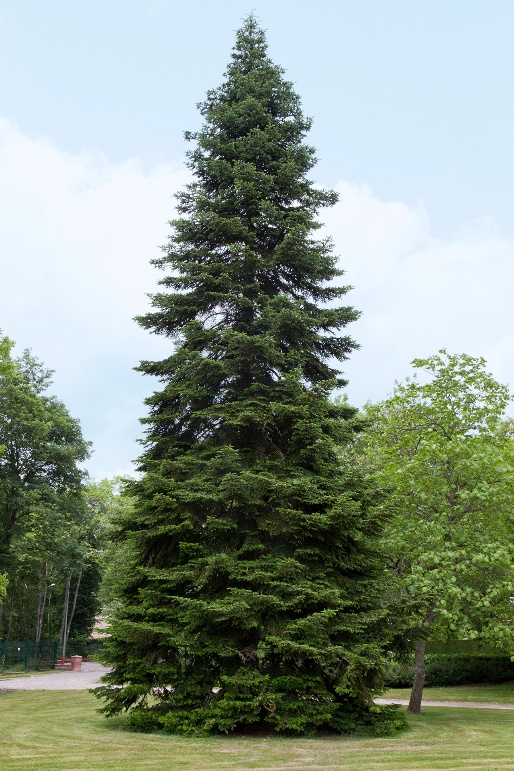 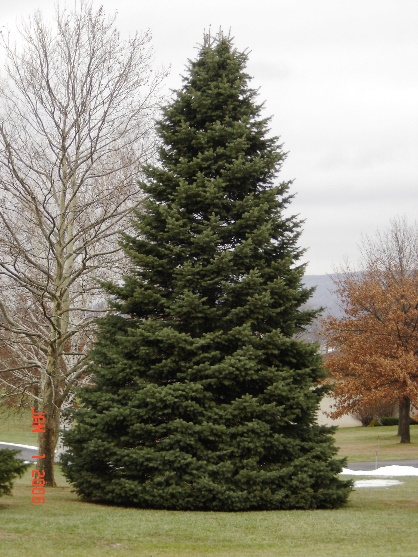 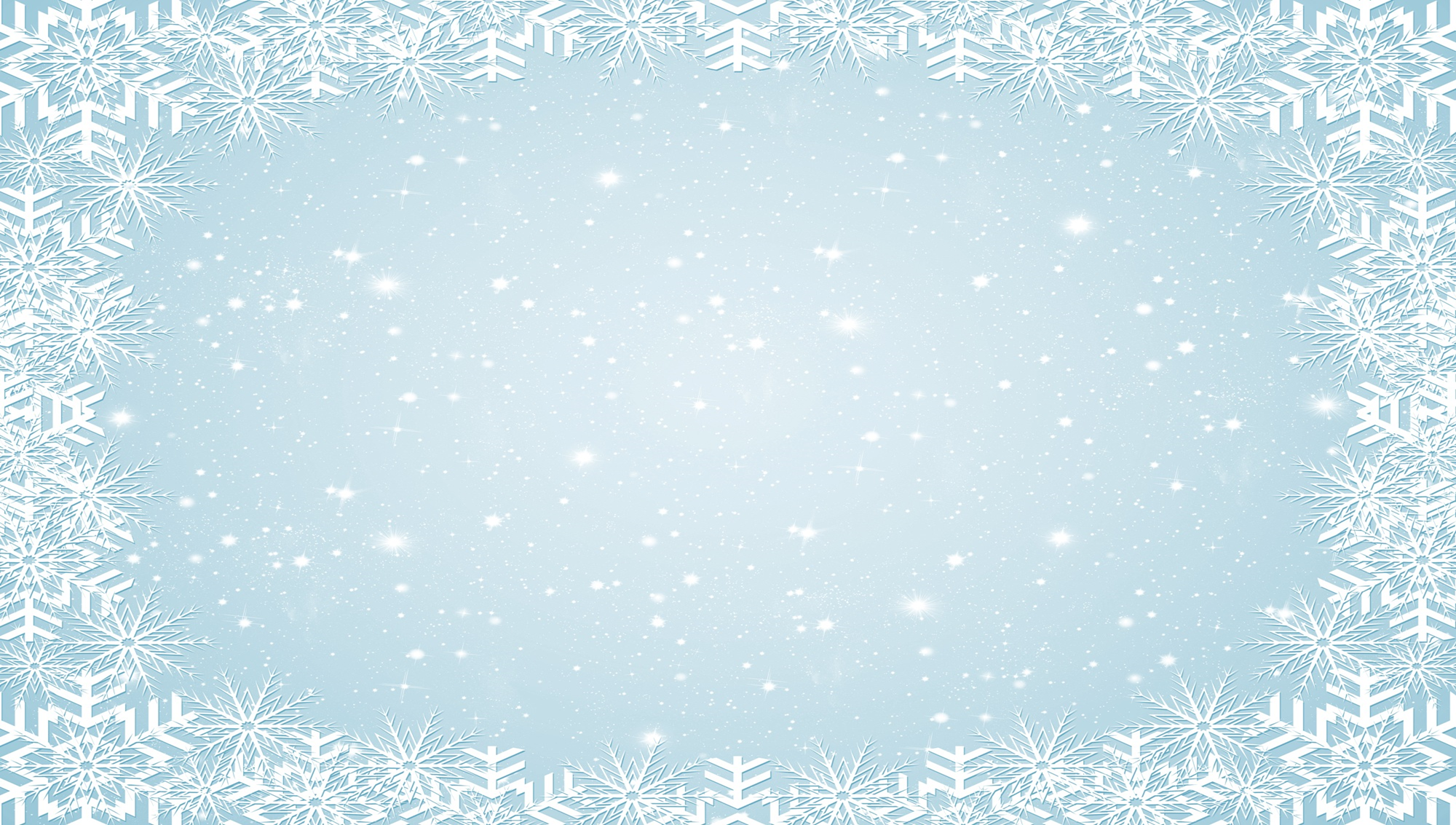 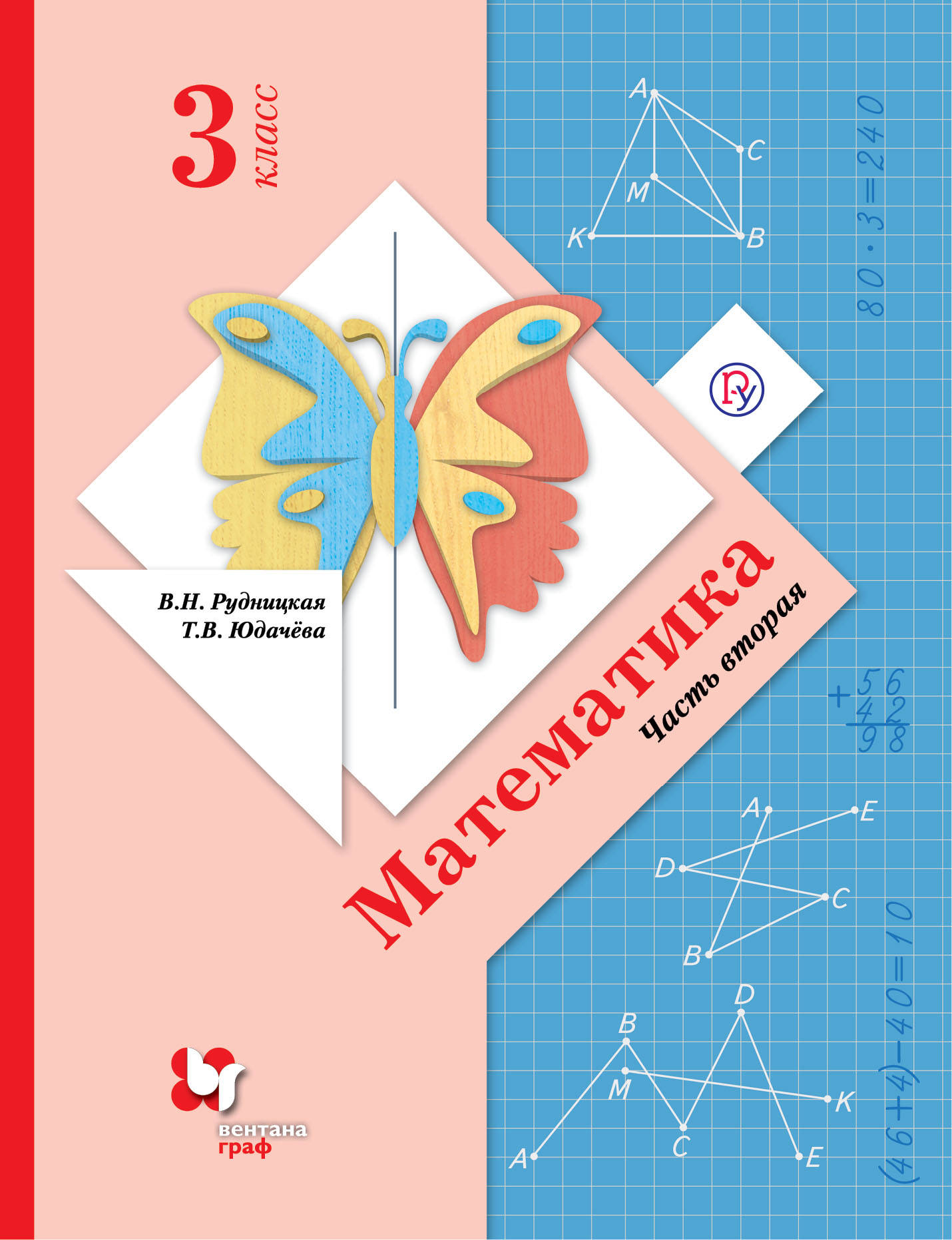 Стр. 23
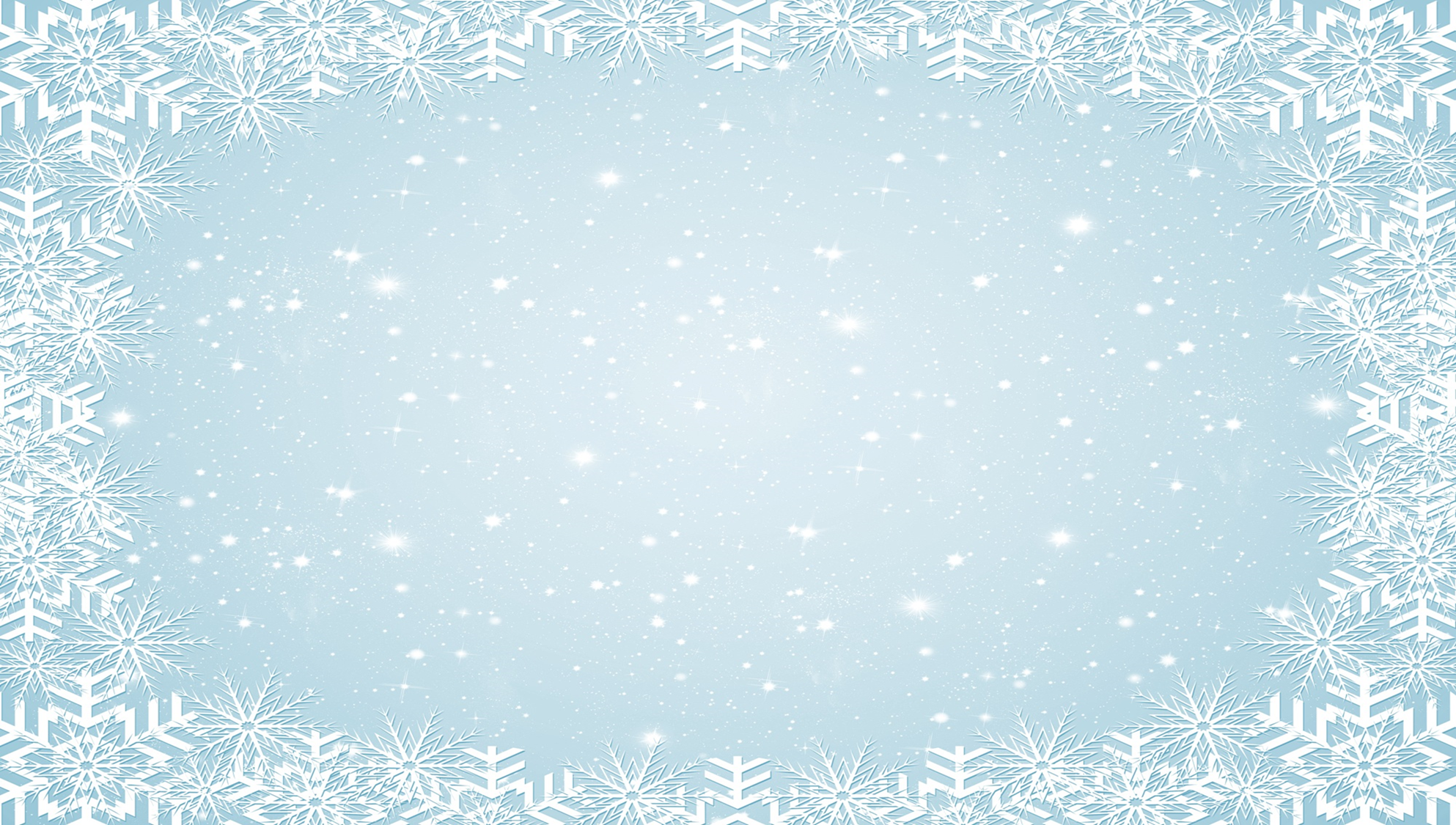 Стр. 23 №4
Объясни, как найдено произведение 14 * 5
14 * 5 = (8 + 6)  * 5 = 70
1) 8 * 5 = 40
2) 6 * 5 = 30
3) 40 + 30 = 70
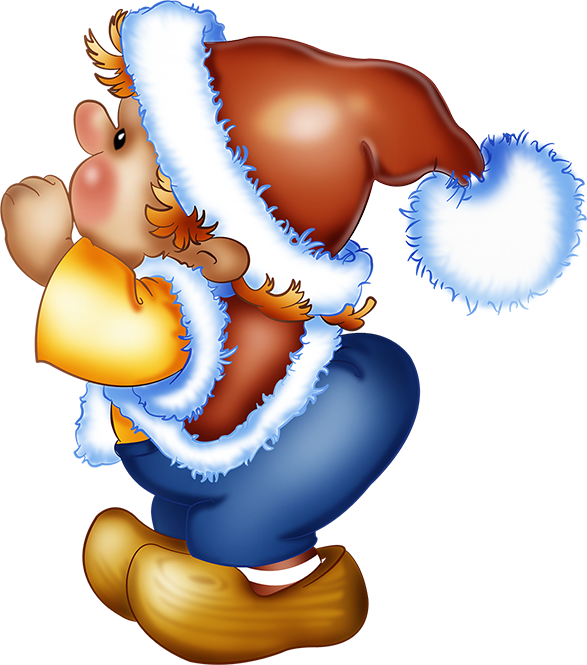 Перемножь эти числа другим способом.
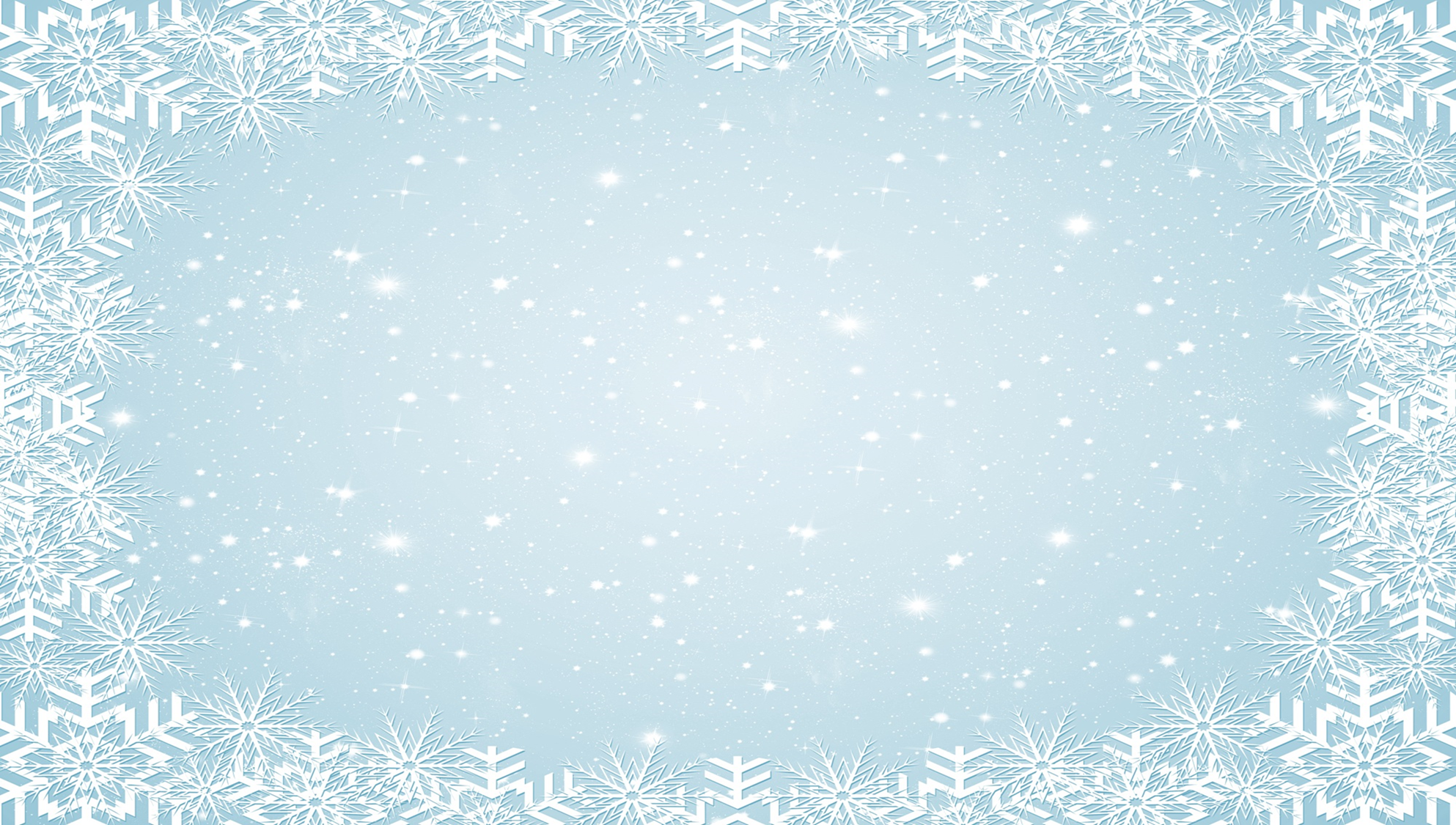 Стр. 23 № 5
В произведении 8 * 12 представь второй множитель
 в виде суммы двух однозначных чисел.
Вычисли произведение разными способами.
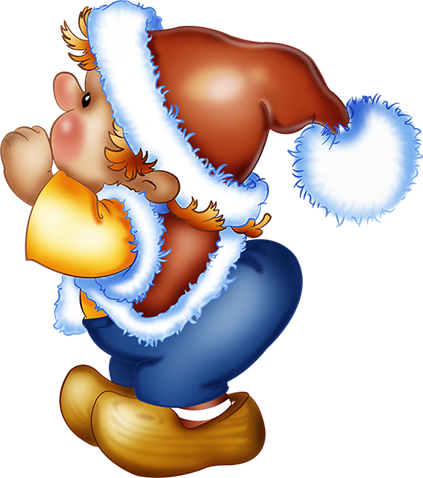 Стр. 24 №14
Какое число должно быть записано в окошке,
 чтобы равенство было верным?
- 309 = 211
+ 482 = 500          2)
1)
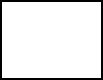 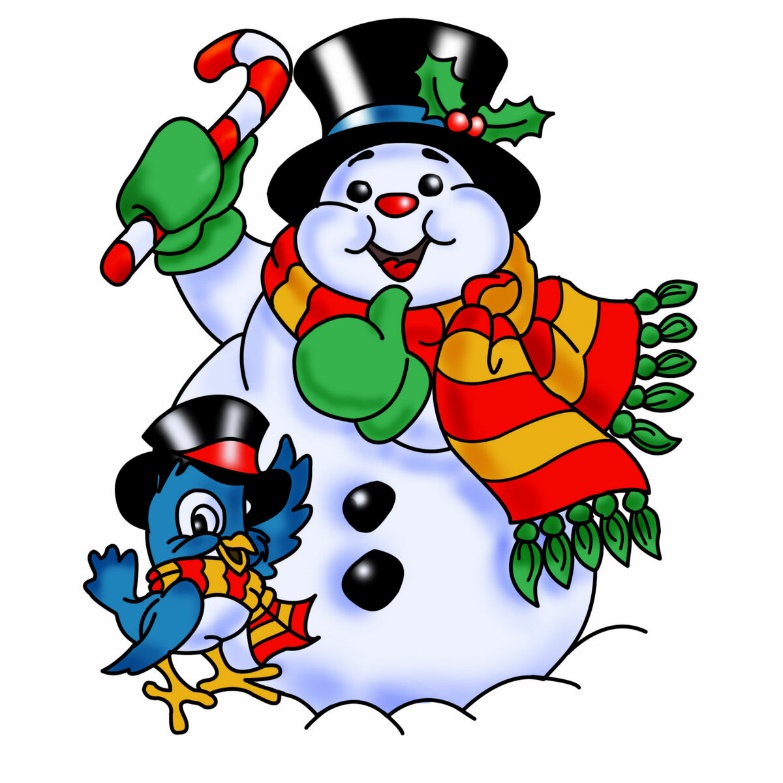 - 309
+ 482
211
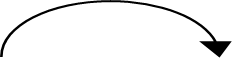 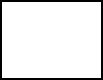 500
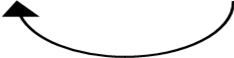 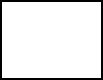 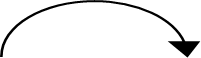 + 309
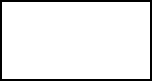 - 482
211 + 309 = 520
Ответ: 520
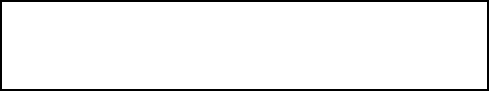 500 – 482 = 18
Ответ: 18
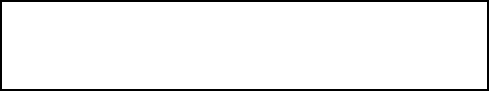 Стр. 25 № 15
От куска ситца отрезали 13 м, после чего в нём осталось 
 69 м ситца. Сколько метров ситца было в куске?
Прочитайте задачу.
Выполните краткую запись. 

Что известно?
Что требуется узнать?
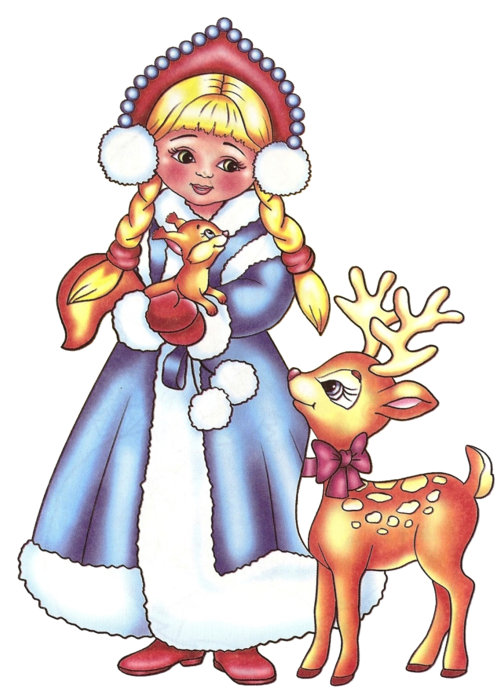 Решите задачу.
Выполни проверку по схеме:
- 13 = 69
Стр. 25 №16
В магазине было 148 кг свёклы.
 Сколько килограммов свёклы продали за день,
 если к концу рабочего дня в магазине осталось 96 кг
 свёклы?
Сделайте краткую запись задачи.
Каким действием решается задача?
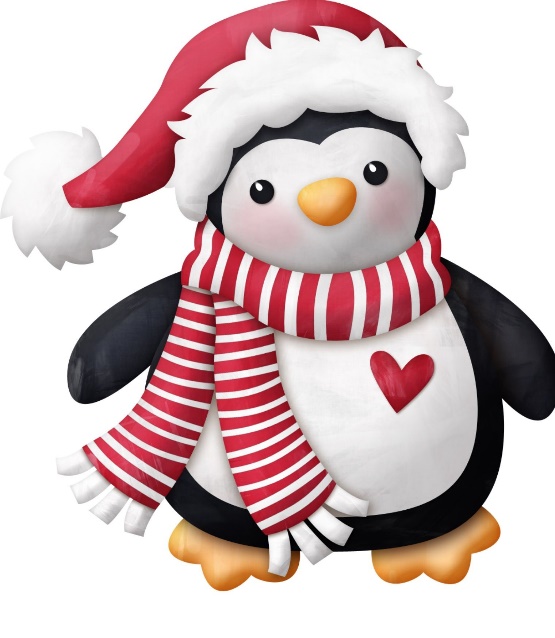 Запишите решение.
Выполните проверку по схеме:
+       = 148
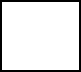 Стр. 25 №18
Мастеру принесли 5 обрывков цепи, по 3 звена в каждом 
 обрывке, и заказали соединить их в одну цепь.
 Какое наименьшее число колец нужно раскрыть и вновь
 заковать, чтобы выполнить работу?
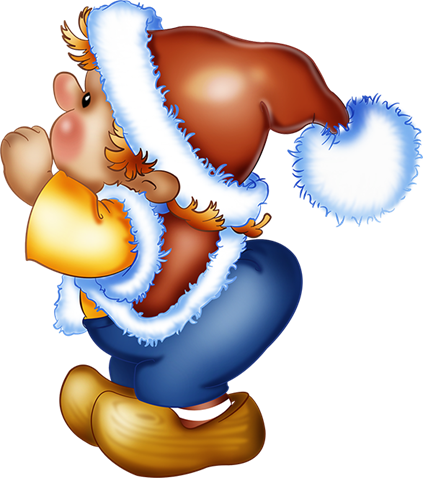 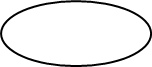 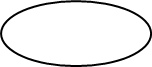 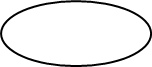 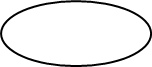 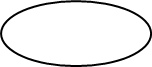 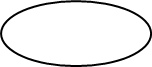 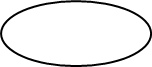 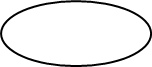 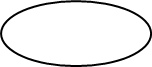 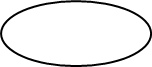 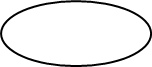 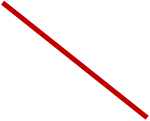 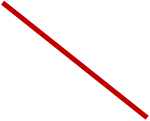 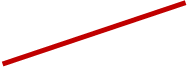 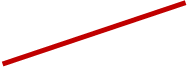 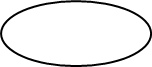 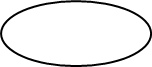 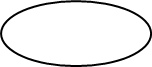 Расковать один обрывок цепи и соединить четыре обрывка
 тремя кольцами.
Стр. 26 №20
Семеро детей встали в круг и кидают мяч друг другу
 через одного. Оля и Юра стоят рядом. Начинает игру
Оля. На каком броске получит мяч Юра, если мяч
 будут бросать по часовой стрелке?
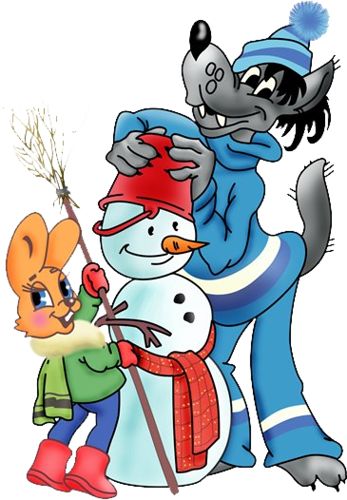 Оля
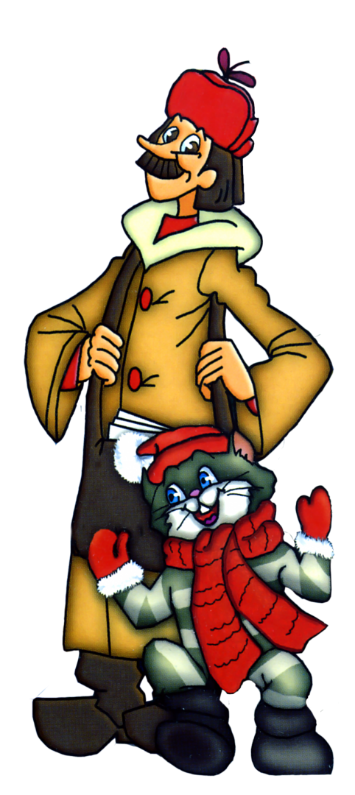 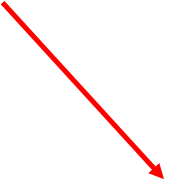 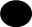 Юра
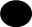 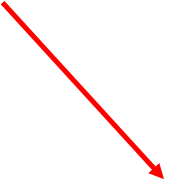 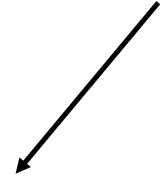 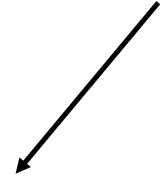 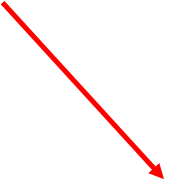 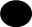 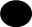 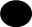 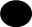 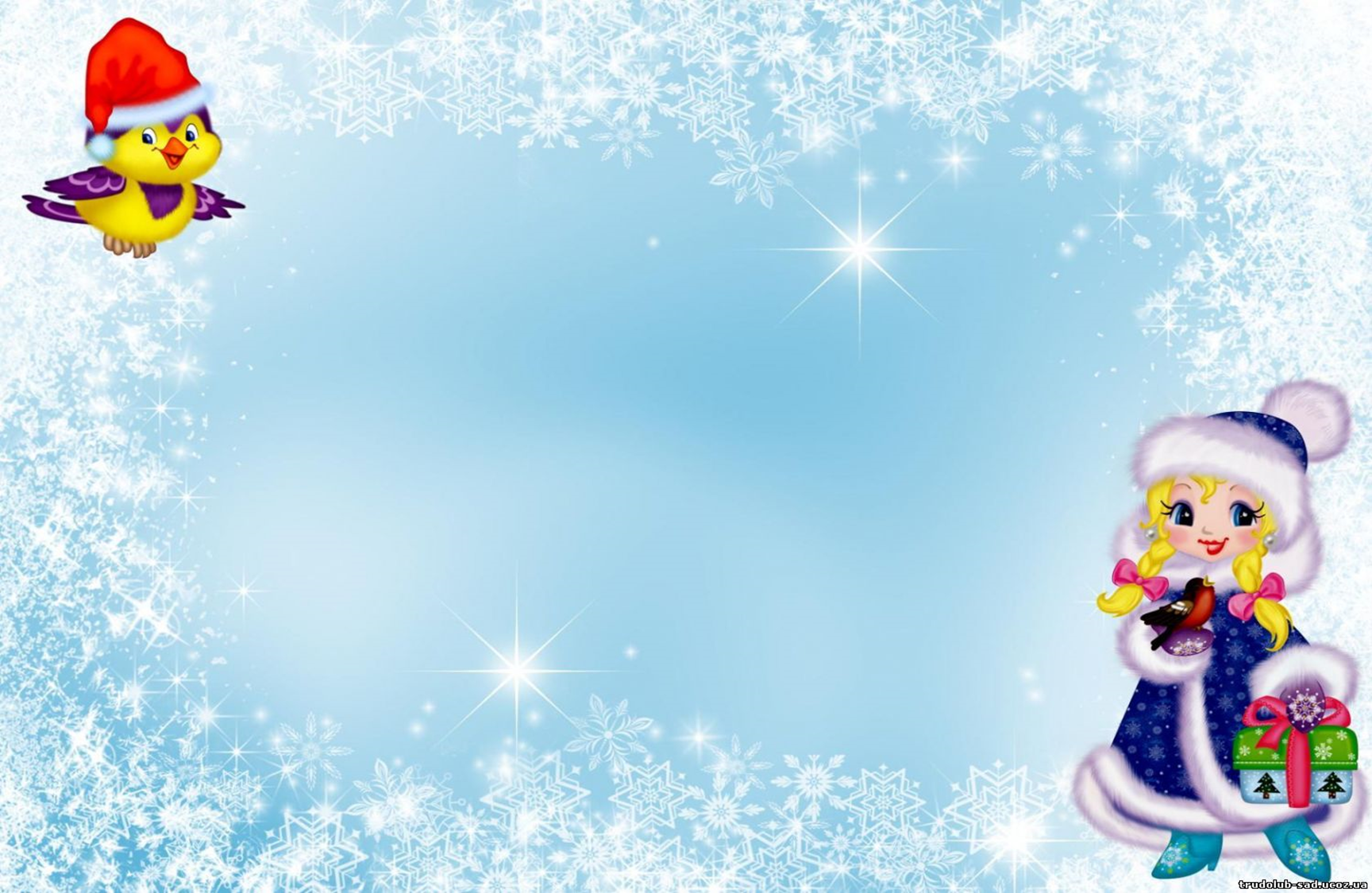 Домашнее задание:
Уч. стр. 26 № 19, 22